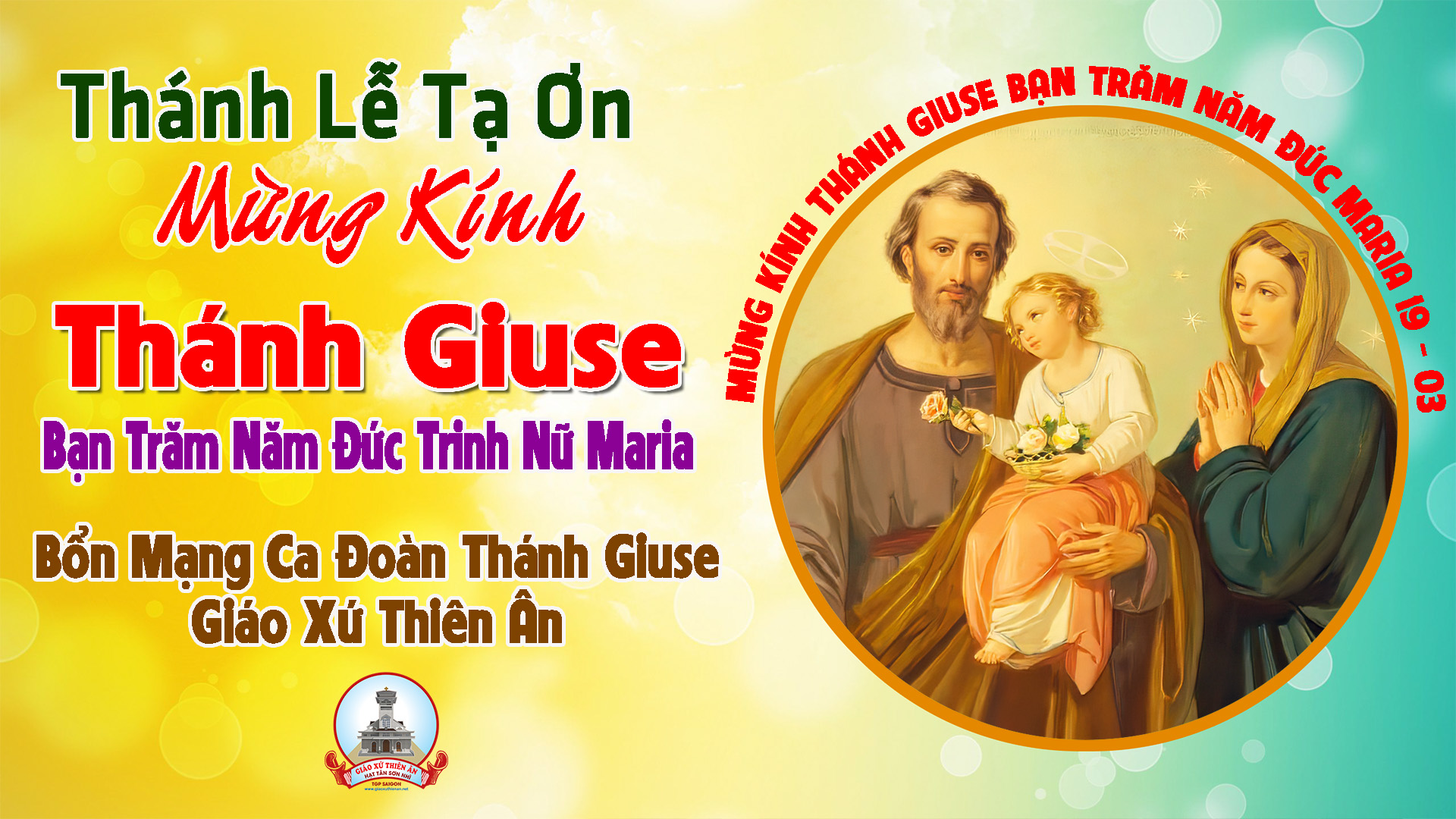 Ca Nhập Lễ Chúa Chung Lời Tạ ƠnLm. Nguyễn Duy
Đk: Trong hân hoan chúng con về đây, mang tin yêu mơ ước nồng say, cùng hợp tiếng ca tạ ơn Chúa lời thiết tha.
Tk3: Xin hiệp nhất muôn người chúng con tình yêu Chúa nối kết đoàn con, xin dâng Chúa trong một khúc ca lời cảm tạ muôn đời thiết tha.
Đk: Trong hân hoan chúng con về đây, mang tin yêu mơ ước nồng say, cùng hợp tiếng ca tạ ơn Chúa lời thiết tha.
Tk1: Bao năm tháng con hằng ước mơ về bên Chúa hát khúc tạ ơn. Ôi giây phút chan hòa thánh ân trong cõi lòng dâng trào ý thơ.
Đk: Trong hân hoan chúng con về đây, mang tin yêu mơ ước nồng say, cùng hợp tiếng ca tạ ơn Chúa lời thiết tha.
Tk2: Như nai khát mong nguồn nước trong hồn con khát chính Chúa tình thương. Con vui sướng trở về thánh cung cho cõi lòng vuông tròn ước mong.
Đk: Trong hân hoan chúng con về đây, mang tin yêu mơ ước nồng say, cùng hợp tiếng ca tạ ơn Chúa lời thiết tha.
KINH VINH DANH
Chủ tế: Vinh danh Thiên Chúa trên các tầng trời.A+B: Và bình an dưới thế cho người thiện tâm.
A: Chúng con ca ngợi Chúa.
B: Chúng con chúc tụng Chúa. A: Chúng con thờ lạy Chúa. 
B: Chúng con tôn vinh Chúa.
A: Chúng con cảm tạ Chúa vì vinh quang cao cả Chúa.
B: Lạy Chúa là Thiên Chúa, là Vua trên trời, là Chúa Cha toàn năng.
A: Lạy con một Thiên Chúa,            Chúa Giêsu Kitô.
B: Lạy Chúa là Thiên Chúa, là Chiên Thiên Chúa là Con Đức Chúa Cha.
A: Chúa xóa tội trần gian, xin thương xót chúng con.
B: Chúa xóa tội trần gian, xin nhậm lời chúng con cầu khẩn.
A: Chúa ngự bên hữu Đức Chúa Cha, xin thương xót chúng con.
B: Vì lạy Chúa Giêsu Kitô, chỉ có Chúa là Đấng Thánh.
Chỉ có Chúa là Chúa, chỉ có Chúa là đấng tối cao.
A+B: Cùng Đức Chúa Thánh Thần trong vinh quang Đức Chúa Cha. 
Amen.
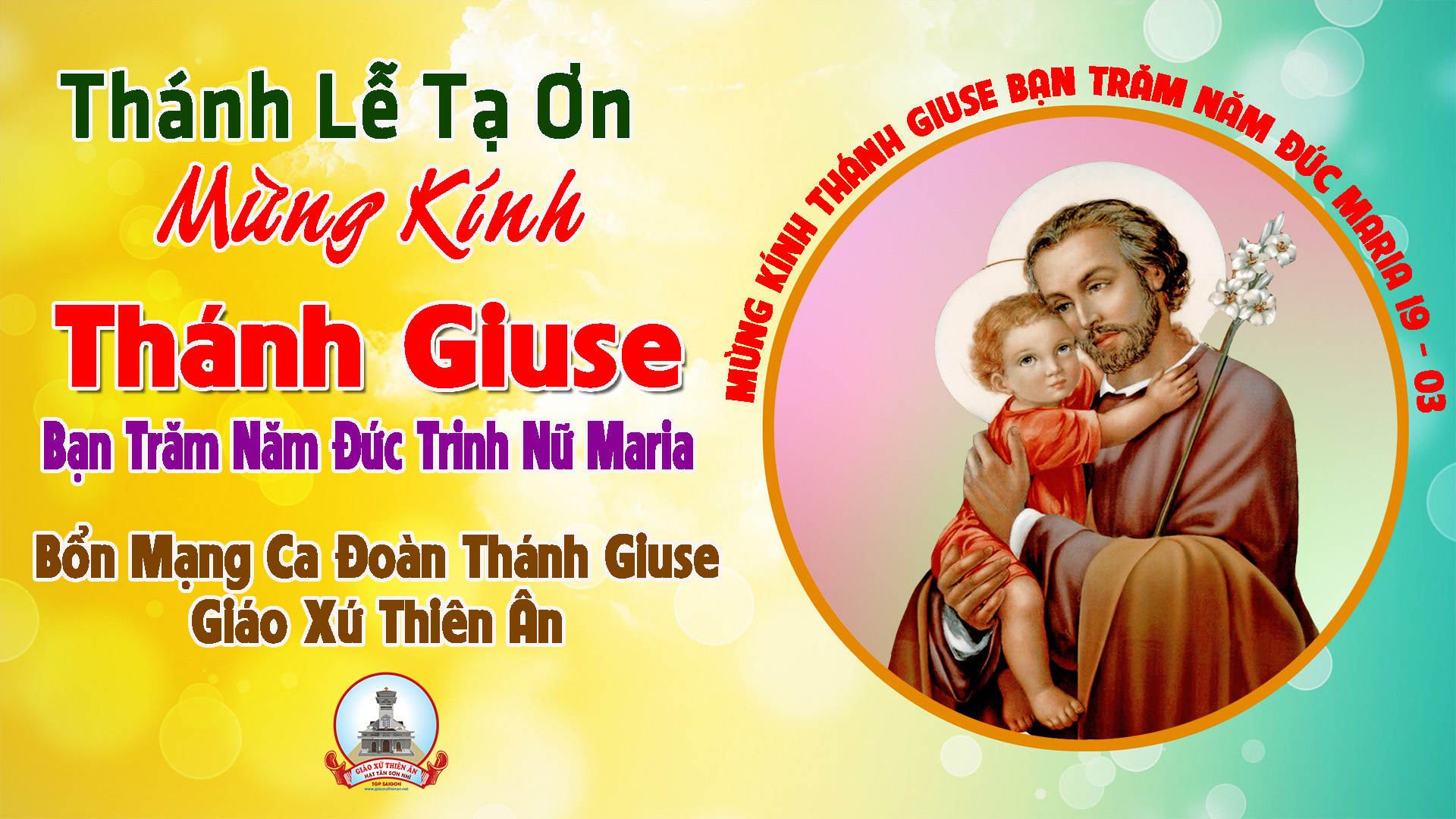 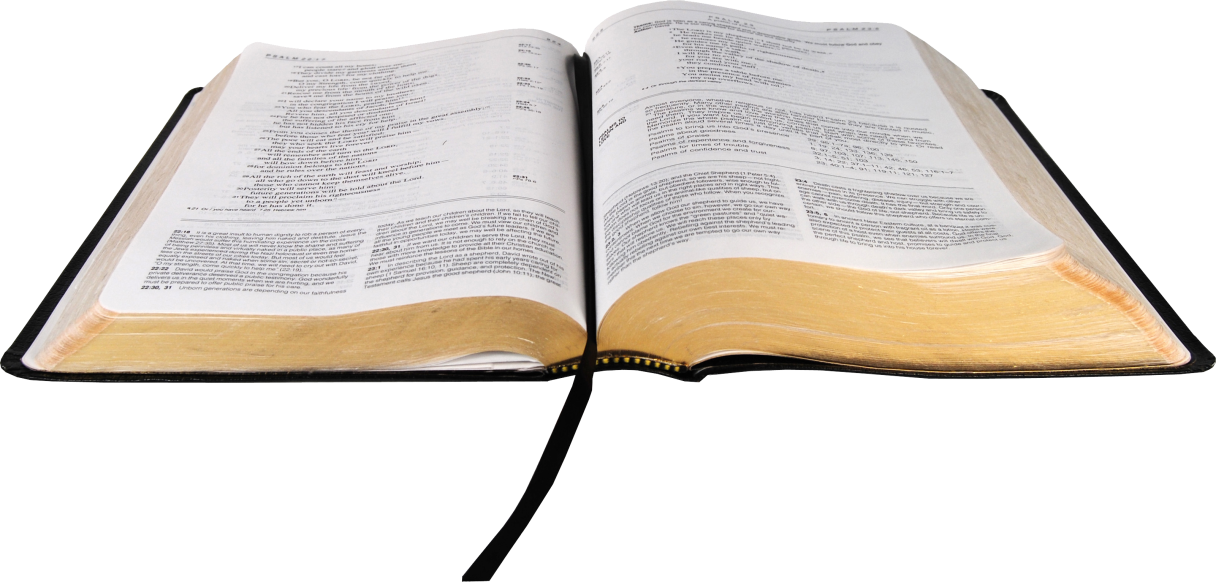 Bài đọc 1:
Đức Chúa là Thiên Chúa sẽ ban cho Người ngai vàng vua Đa-vít, tổ tiên Người.
Bài trích sách Sa-mu-en quyển thứ hai.
THÁNH VỊNH 88Lễ Kính Thánh Giuse Lm Kim Long03 Câu
Đk: Dòng dõi Người sẽ vạn kỷ trường tồn.
Tk1: Tình thương Chúa muôn đời con luôn ca tụng. Vạn kiếp miệng con sẽ cao rao lòng thành tín của Ngài. Vì Chúa phán: Tình thương đó xây dựng đến thiên thu. Đức tín thành của Chúa thiết lập trên cung trời.
Đk: Dòng dõi Người sẽ vạn kỷ trường tồn.
Tk2: Lập giao ước với người Ta đây tuyển chọn. Thề hứa cùng Đa-vít tôi trung rằng: dòng dõi của ngươi bền vững mãi vì Ta muốn xây dựng đến thiên thu, muốn thiết lập củng cố ngai vàng ngươi muôn đời.
Đk: Dòng dõi Người sẽ vạn kỷ trường tồn.
Tk3: Người thưa Chúa: thân phụ con nay là Ngài, là Chúa mà con kính tin luôn, là núi đá độ trì. Và Chúa phán: Này Ta sẽ thương người đến muôn năm. Sẽ giữ hoài giao ước với người luôn khôn rời.
Đk: Dòng dõi Người sẽ vạn kỷ trường tồn.
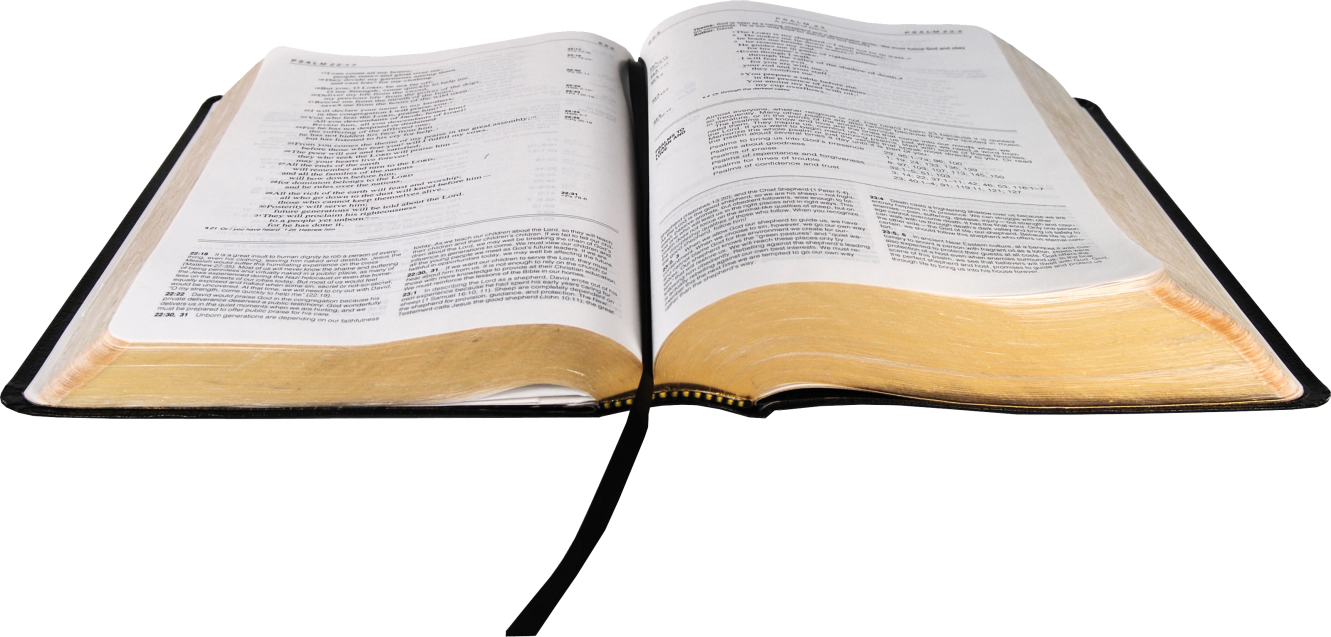 Bài đọc 2:
Mặc dầu không còn gì để trông cậy, ông vẫn trông cậy và vững tin.
Bài trích thư của thánh Phao-lô tông đồ gửi tín hữu Rô-ma.
Câu Xướng Trước Phúc Âm
Lạy Chúa phúc thay người ở trong thánh điện của Chúa, họ luôn hát mừng Ngài.
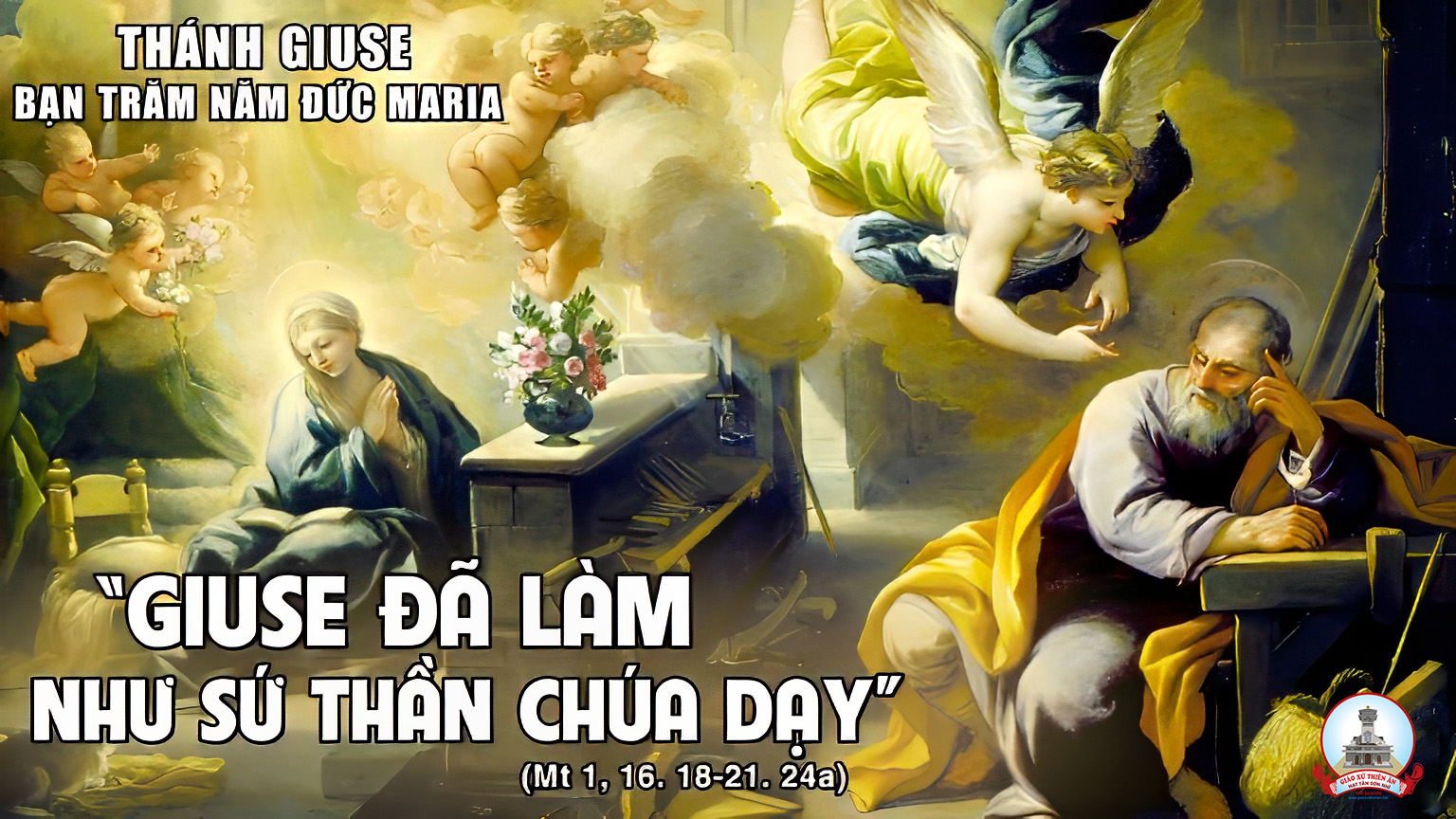 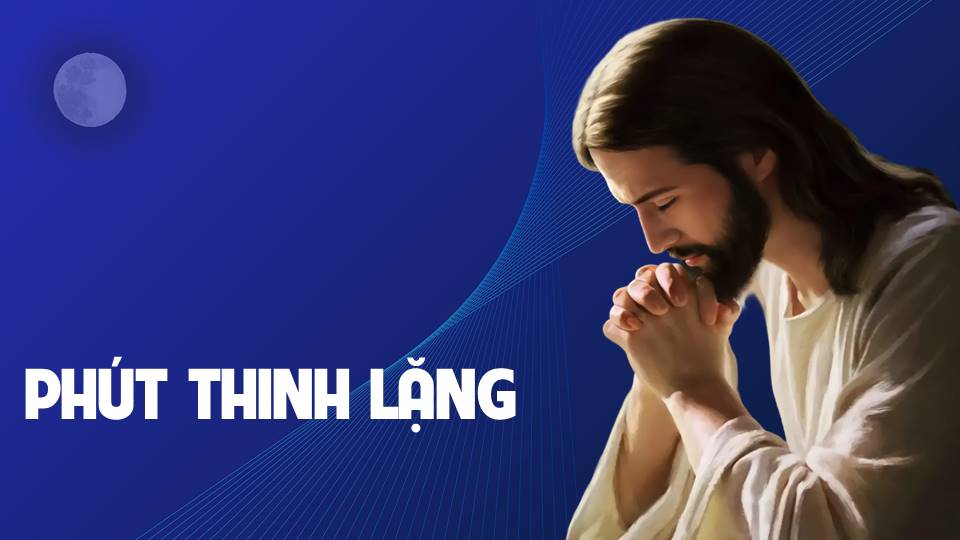 KINH TIN KÍNH
Tôi tin kính một Thiên Chúa là Cha toàn năng, Đấng tạo thành trời đất, muôn vật hữu hình và vô hình.
Tôi tin kính một Chúa Giêsu Kitô, Con Một Thiên Chúa, Sinh bởi Đức Chúa Cha từ trước muôn đời.
Người là Thiên Chúa bởi Thiên Chúa, Ánh Sáng bởi Ánh Sáng, Thiên Chúa thật bởi Thiên Chúa thật,
được sinh ra mà không phải được tạo thành, đồng bản thể với Đức Chúa Cha: nhờ Người mà muôn vật được tạo thành.
Vì loài người chúng ta và để cứu độ chúng ta, Người đã từ trời xuống thế.
Bởi phép Đức Chúa Thánh Thần, Người đã nhập thể trong lòng Trinh Nữ Maria, và đã làm người.
Người chịu đóng đinh vào thập giá vì chúng ta, thời quan Phongxiô Philatô; Người chịu khổ hình và mai táng, ngày thứ ba Người sống lại như lời Thánh Kinh.
Người lên trời, ngự bên hữu Đức Chúa Cha, và Người sẽ lại đến trong vinh quang để phán xét kẻ sống và kẻ chết, Nước Người sẽ không bao giờ cùng.
Tôi tin kính Đức Chúa Thánh Thần là Thiên Chúa và là Đấng ban sự sống, Người bởi Đức Chúa Cha và Đức Chúa Con mà ra,
Người được phụng thờ và tôn vinh cùng với Đức Chúa Cha và Đức Chúa Con: Người đã dùng các tiên tri mà phán dạy.
Tôi tin Hội Thánh duy nhất thánh thiện công giáo và tông truyền.
Tôi tuyên xưng có một Phép Rửa để tha tội. Tôi trông đợi kẻ chết sống lại và sự sống đời sau. Amen.
LỜI NGUYỆN TÍN HỮU
THÁNH GIUSE BẠN TRĂM NĂM ĐỨC MARIA
Thánh Giuse đã được Thiên Chúa trao cho sứ mạng làm Cha nuôi Đấng Cứu Thế và bảo vệ gia đình Nazareth.
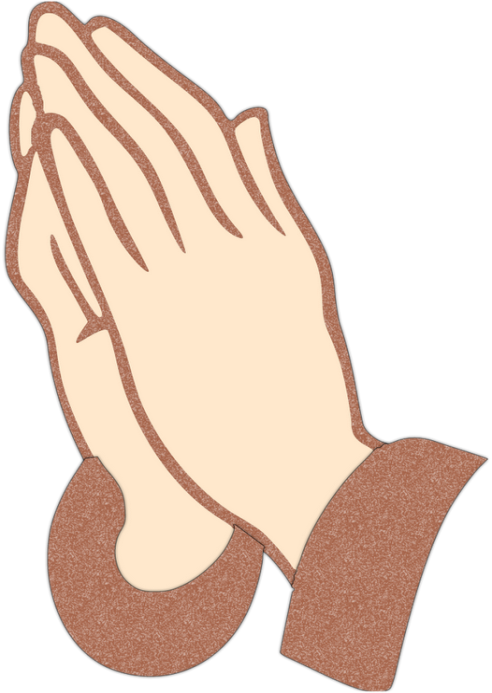 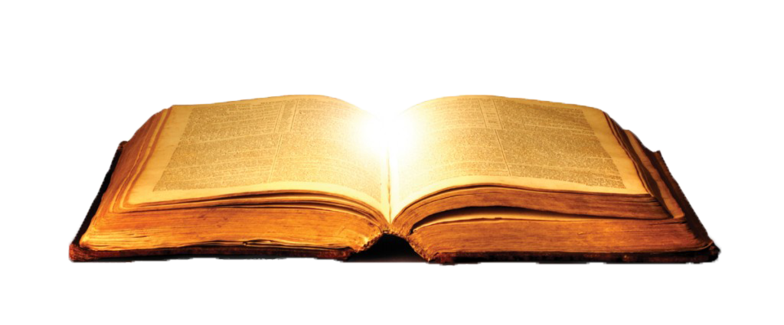 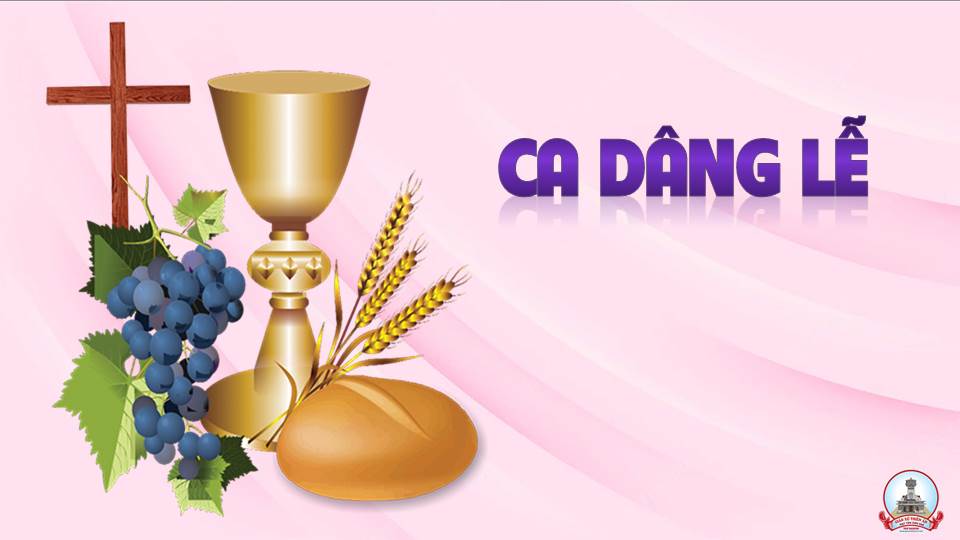 Nhạc Khúc Hương Trầm
Giang Tâm
Đk: Ngạt ngào hương trầm tỏa bay lên, ngạt ngào hương trầm tỏa bay lên, tỏa bay lên tỏa bay lên tòa Chúa. Xin cho của lễ con dâng thắm thiết tấm lòng mến tri ân, theo làn hương trầm dâng lên.
Tk1: Này bánh rượu với tình yêu đoàn con dâng Ngài. Cùng với nhọc lao ngày qua tháng năm miệt mài. Đây của lễ kính dâng Ngài như làn hương ngát diệu vời, nguyện dâng lên Chúa câu ngợi chúc muôn đời.
Đk: Ngạt ngào hương trầm tỏa bay lên, ngạt ngào hương trầm tỏa bay lên, tỏa bay lên tỏa bay lên tòa Chúa. Xin cho của lễ con dâng thắm thiết tấm lòng mến tri ân, theo làn hương trầm dâng lên.
Tk2: Đời sống ngày nắng ngày mưa trọn kiếp xoay vần. Cùng những buồn vui đời với bao thăng trầm. Cuộc đời nhỏ bé đáng gì  để làm lễ hiến dâng Ngài, chỉ còn tình yêu mong được kính dâng Ngài.
Đk: Ngạt ngào hương trầm tỏa bay lên, ngạt ngào hương trầm tỏa bay lên, tỏa bay lên tỏa bay lên tòa Chúa. Xin cho của lễ con dâng thắm thiết tấm lòng mến tri ân, theo làn hương trầm dâng lên.
Tk3: Nguuyện những lời hát lời kinh tựa áng hương trầm. Nguyện với đời con thành kính dẫu bao lỗi lầm. Dâng Ngài kiếp sống âm thầm, hy vọng tươi sáng xanh mầm, ngày mai vinh phúc ca tụng Chúa muôn năm.
Đk: Ngạt ngào hương trầm tỏa bay lên, ngạt ngào hương trầm tỏa bay lên, tỏa bay lên tỏa bay lên tòa Chúa. Xin cho của lễ con dâng thắm thiết tấm lòng mến tri ân, theo làn hương trầm dâng lên.
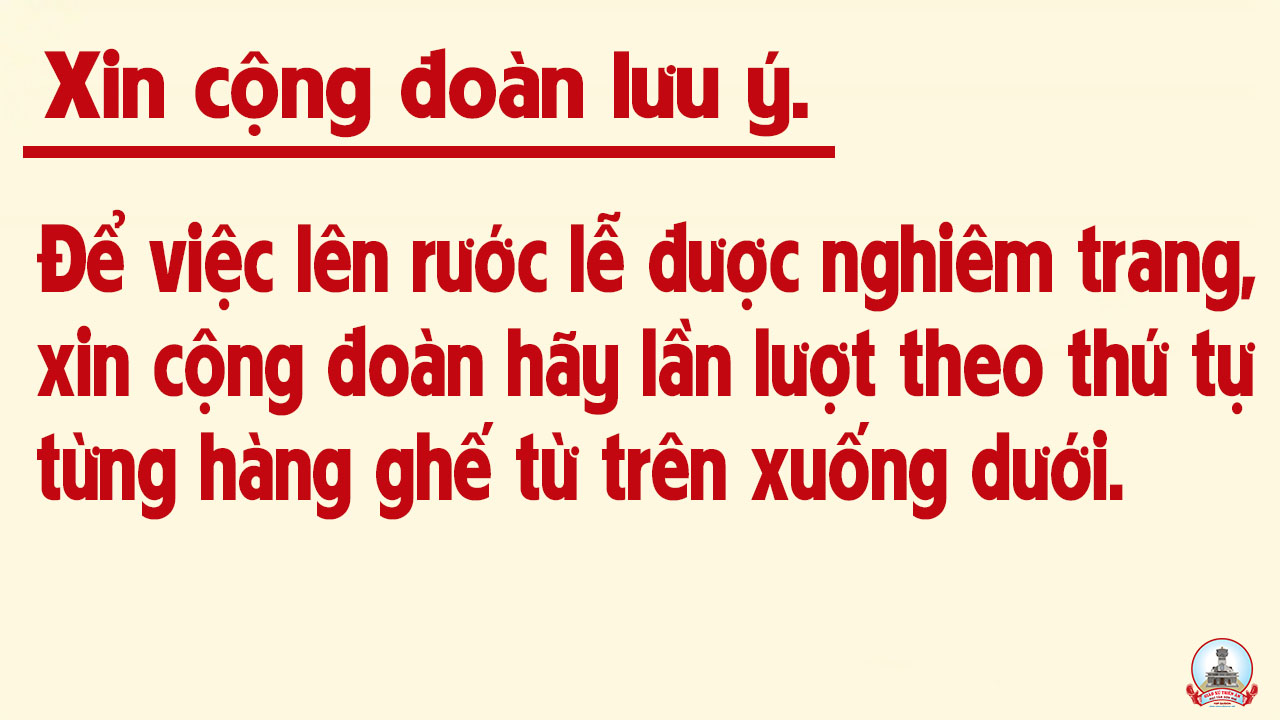 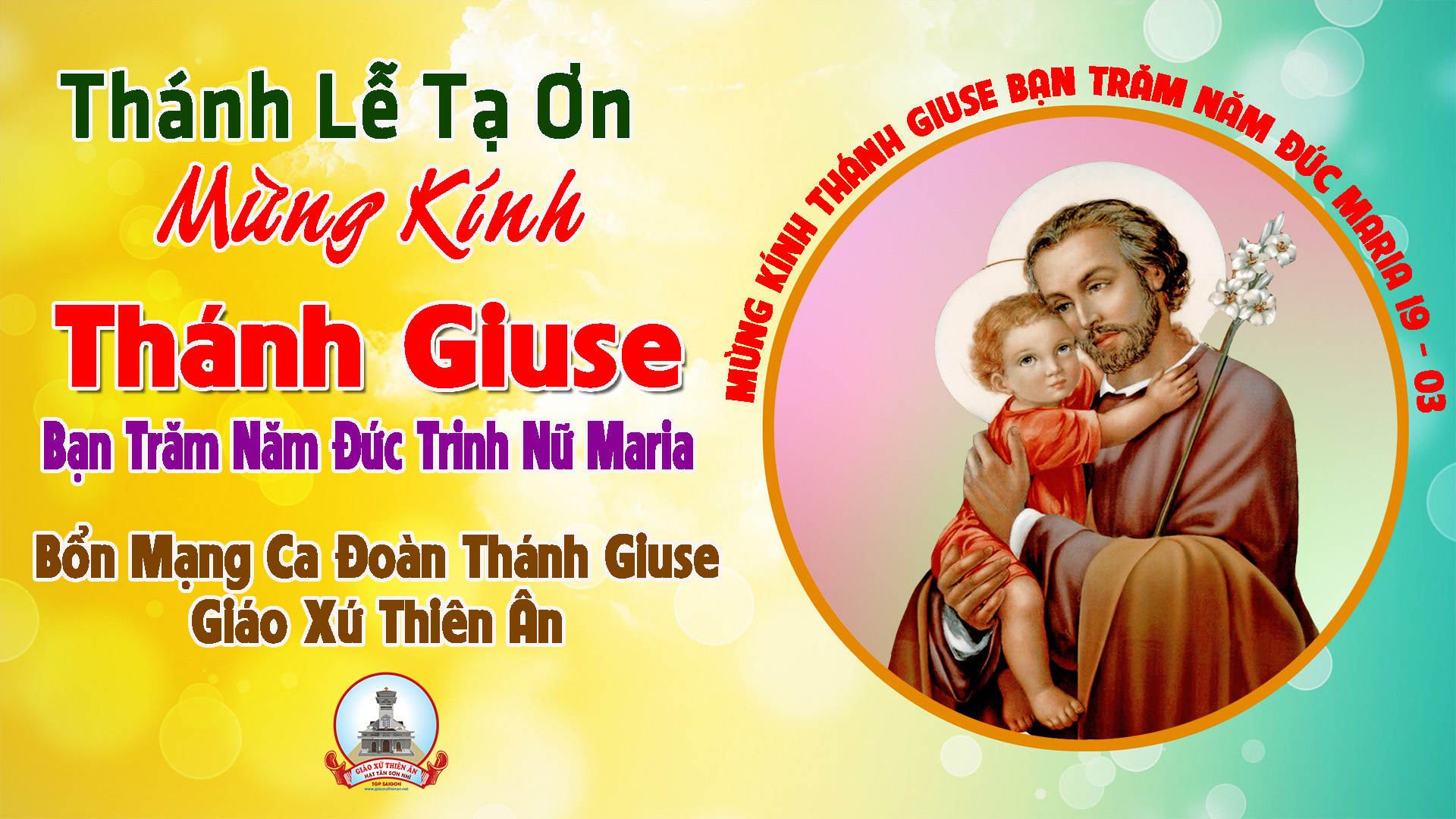 Ca Nguyện Hiệp Lễ 	Tình Yêu Chúa Hỡi Phùng Minh Mẫn
Tk1: Đi hoài đi mãi giữa nhân gian con tìm nguồn an ủi phận người. Lắm lúc chới với đã muốn buông xuôi theo theo dòng trôi. Vì đã bao lần bội phản, trái tim lạnh lùng buồn chán. Tình yêu Chúa hỡi linh hồn con đau rã rời.
***: Xin Ngài hãy đến bên con nay đường trần con đã mòn. Giữa lúc sóng gió có Chúa nâng niu vỗ về luôn, khi gót chân này rời rã bước đi âm thầm buồn bã. Tình yêu Chúa hỡi nâng hồn con lên với Ngài.
Đk: Tình Ngài còn đó vẫn thiết tha chờ đón ai đang lạc bước. Tình Ngài dịu êm với những ai nặng gánh mang bao sầu lo. Nguyện Ngài dủ thương sưởi ấm tâm hồn giá băng trong mù tối. Chúa ơi xin tình yêu dẫn con về cùng Ngài
Tk2: Bao lần gục ngã giữa đau thương dương trần con lê bước nhọc nhằn, lắm lúc trách móc Chúa hỡi quên con sao lặng thinh? Vì đã phai rồi lòng mến đức trông cậy Ngài mòn mỏi. Niềm tin héo úa con đành tâm xa lìa Ngài.
***: Xin Ngài đừng lánh xa con, xin đừng buồn con yếu hèn. Những lúc sóng gió bủa lấy thân con, con nhờ ai? Lòng Chúa nhân từ còn mãi sẽ không quên người lầm lỗi. Tình yêu Chúa hỡi nâng hồn con lên với Ngài
Đk: Tình Ngài còn đó vẫn thiết tha chờ đón ai đang lạc bước. Tình Ngài dịu êm với những ai nặng gánh mang bao sầu lo. Nguyện Ngài dủ thương sưởi ấm tâm hồn giá băng trong mù tối. Chúa ơi xin tình yêu dẫn con về cùng Ngài
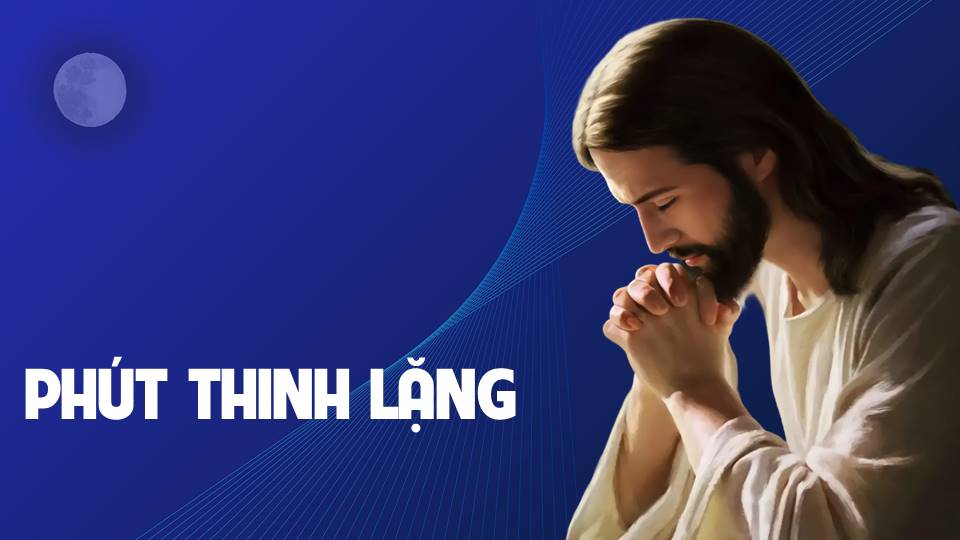 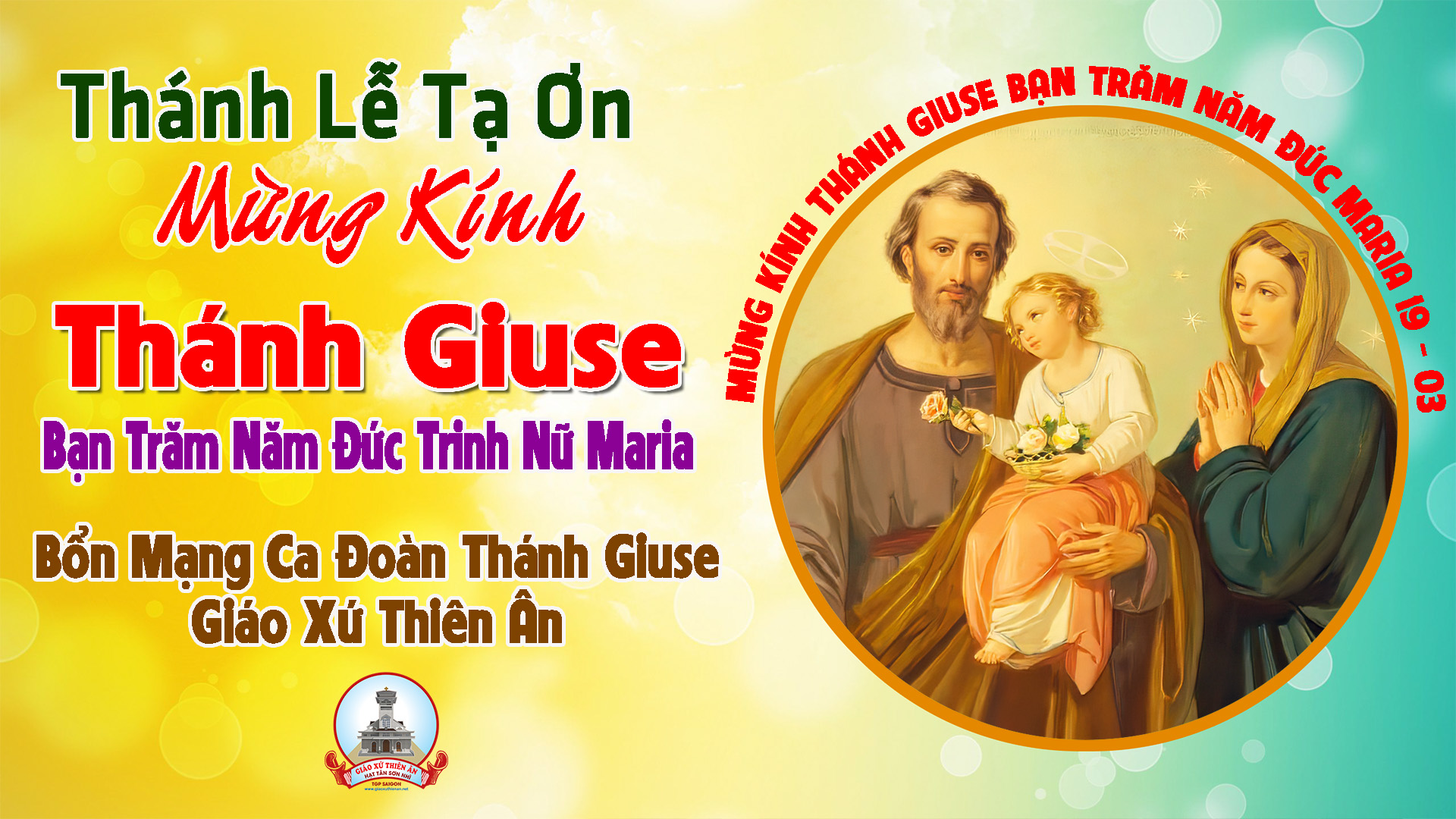 Ca Kết LễĐể Tim Con HátGiang Tâm
Tk3: Một ngày qua bao nhiêu phúc ân Chúa đã thương ban xuống cho đời con, vì tình yêu vô biên tràn lan chứa chan trong tâm hồn. Dù mừng vui hay bao lệ rơi đời con dâng lên tiếng hát không ngơi Chúa thương con hoài con sao nói nên lời.
Đk: Để tim con hát khúc hát mến yêu ca khúc muôn đời vang lên chẳng ngơi, hát lên câu chúc khen Thiên Chúa vô cùng nhân lành. Miệng môi con vang lên khúc ca cuộc đời con vang  lên thiết tha một Thiên Chúa là Cha. Tình Yêu Chúa chẳng phôi pha.
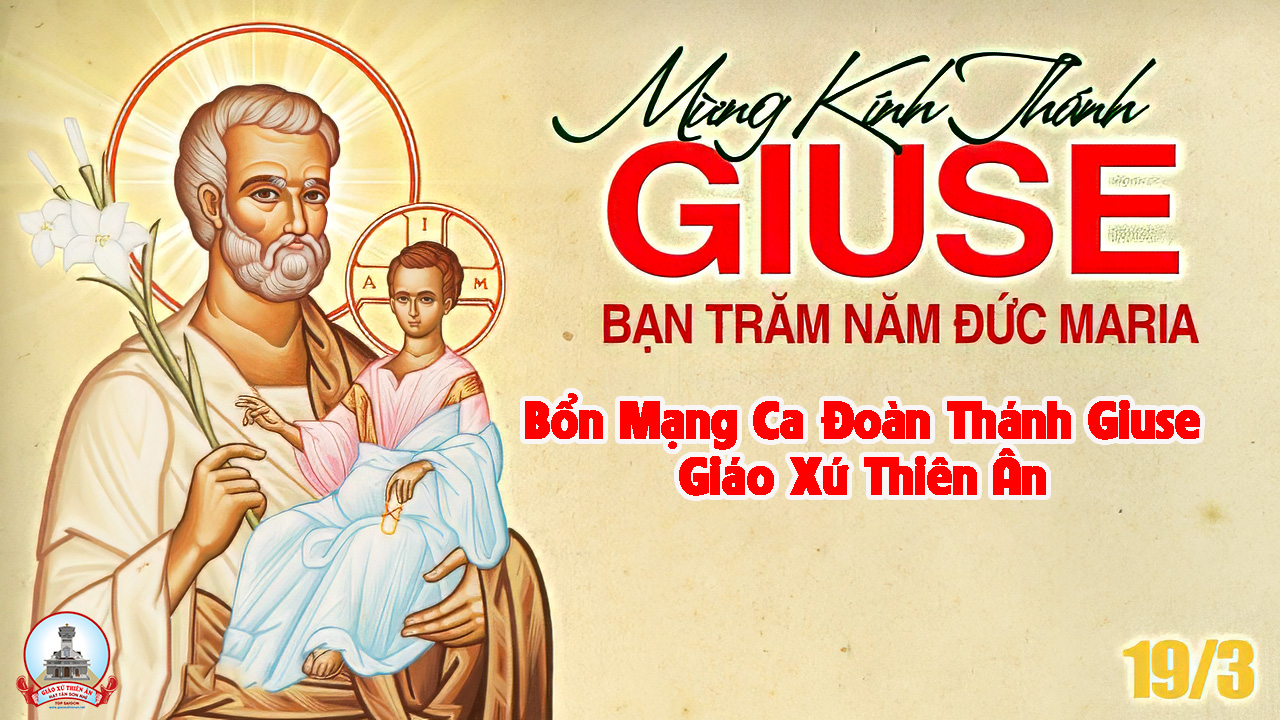